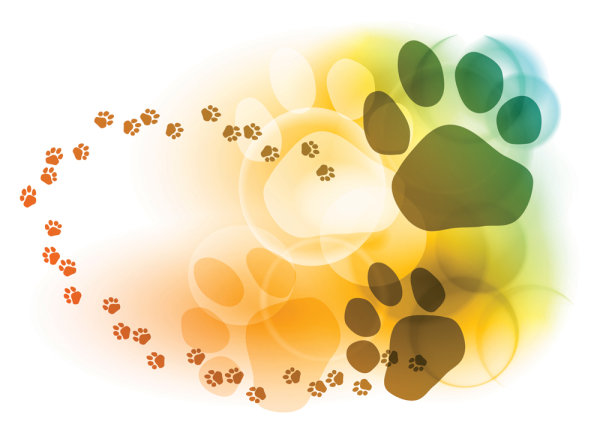 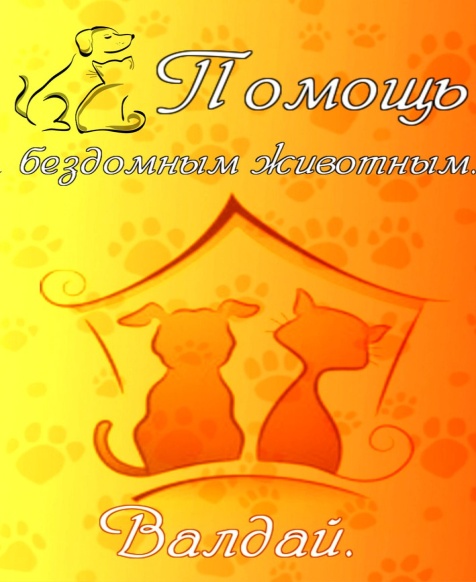 Проект
«Приют 
для бездомных животных 
«Ушки на макушке»
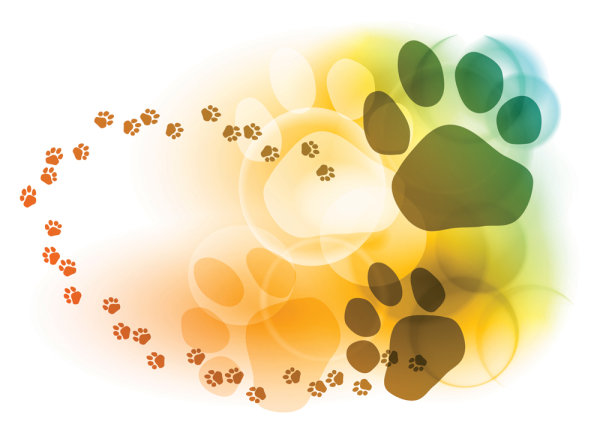 Актуальность проекта
	
Бездомные животные – популяция безнадзорных собак, кошек или других домашних животных, обитающая стаями и поодиночке на городских улицах и в рекреационных зонах. 
	По данным Всемирного общества защиты животных, из 500 млн. собак, живущих в мире, до 75% являются бездомными.
Ни для кого не секрет, что популяция бездомных собак растет с каждым годом. К сожалению, очень часто желание человека обзавестись четвероногим другом пропадает после возникновения финансовых и иных трудностей. 
	Проблема бездомных животных существует в каждом городе. Эта проблема имеет и эколого – санитарные, и социальные, и нравственные аспекты. Каждая страна разрешает проблему уличных животных на свое усмотрение, однако ясно одно: общество, которое решает проблему ненужных животных путем отстрела или отравления, показывает пример решения проблемы существования ненужных членов общества собственным детям. С бездомностью животных нужно бороться, но именно с бездомностью, а не с животными.
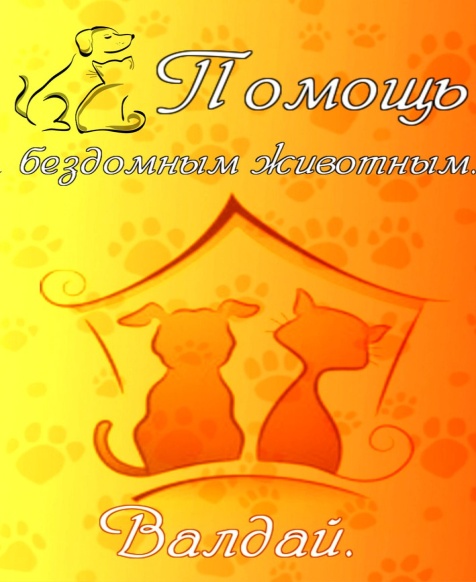 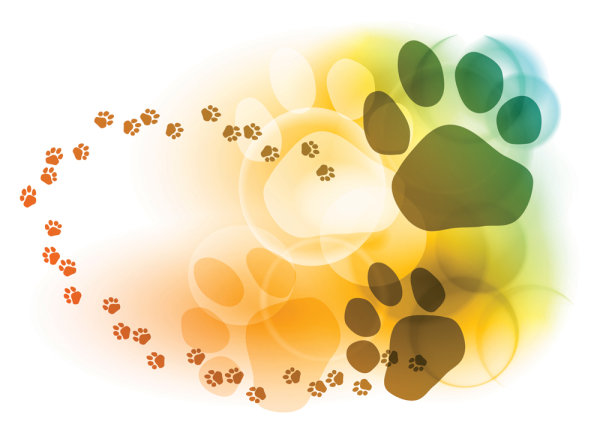 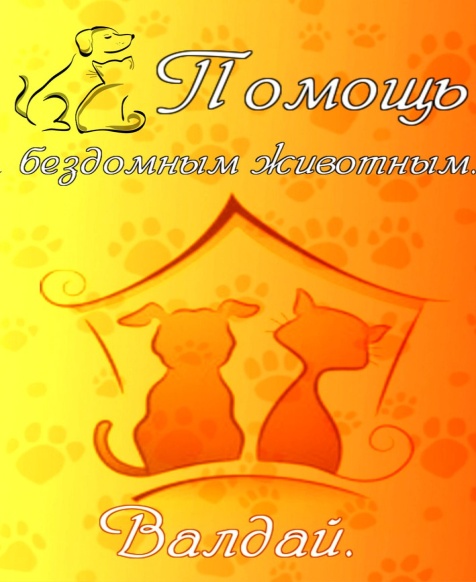 Основная идея проекта.


	Идея создания приюта на добровольной основе заключается в   формирование  у жителей Валдайского муниципального района осознанного гуманного и ответственного отношения к животным. 
	Практически все животные, которые оказываются бездомными, когда - то имели свою семью и дом, поэтому от того как будут относиться люди к животным зависит жизнь самого Валдайского района. Создание и функционирование приюта для бездомных животных в течении всего периода оказывает непосредственную помощь в чистоте городского пространства, безопасности на улицах города и препятствию 
распространению опасных заболеваний, что является  конкретным социальным эффектом деятельности приюта.
Цель проекта: 
	Организация деятельности приюта  по решению проблемы уменьшения количества  бездомных животных города Валдая и Валдайского района Новгородской области, путём плановой хирургической стерилизации, социальной адаптации и создания благоприятных условий для бездомных животных с последующим поиском и определением их на постоянное место жительства в семьи  и отслеживание их дальнейшей судьбы.
Целевая аудитория: 
люди разных возрастов, которые неравнодушно относятся к проблеме бездомных животных.
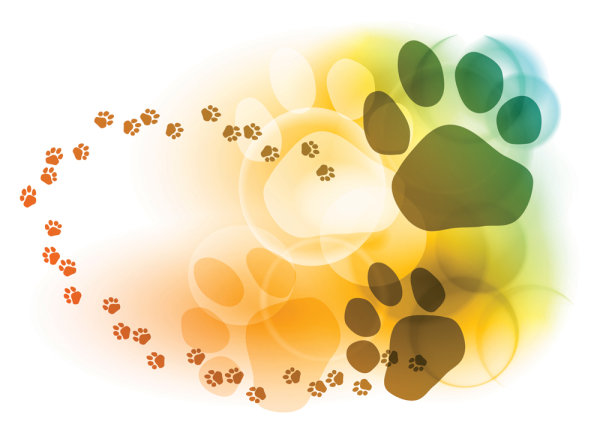 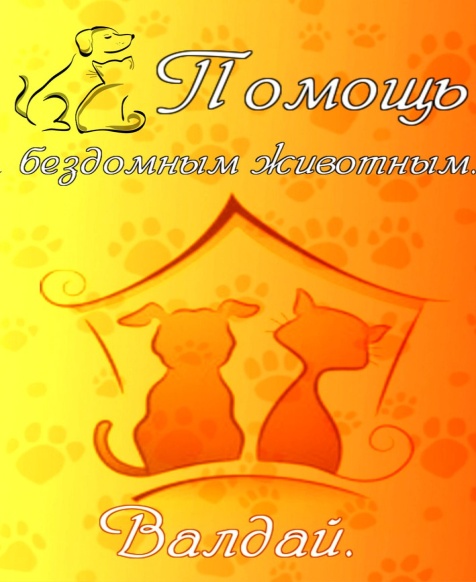 Задачи проекта:  
 оказание ветеринарной помощи бездомным животным и животным, которые потерялись;  
организация информационно - просветительной деятельности в области защиты животных от  жестокого обращения; 
привлечение жителей Валдайского района к проблемам бездомных животных; 
информационно - просветительная работа с детьми и подростками с целью формирование у них гуманного отношения  к животным с ранних лет.
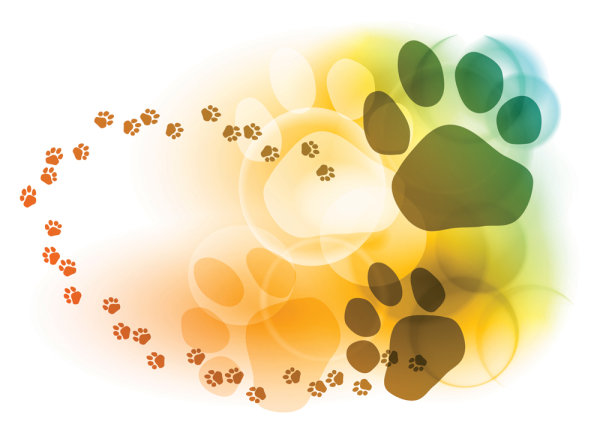 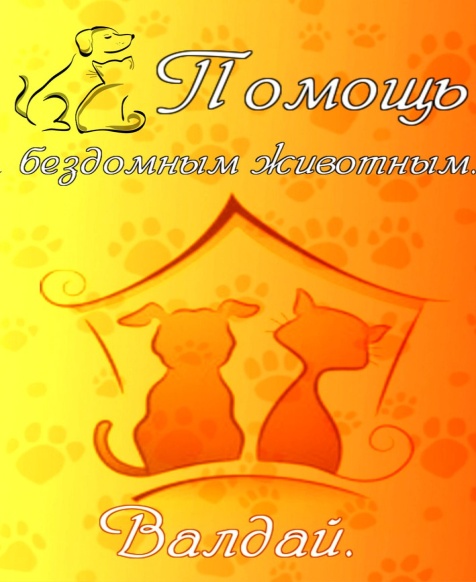 Деятельность приюта для
 бездомных животных «Ушки на макушке.

	
	
	В приюте находится  65 взрослых крупных собак и щенков. Численность животных постоянно меняется. Почти за три года   существования приюта животные в него попадают путём их отлова на улицах города и района.  Многих животных приводят хозяева и оставляют их там, а также благодаря неравнодушным жителям, которые бездомных животных определяют в приют
	
	На данный момент постоянными волонтёрами являются 10 человек, которые ведут основную работу  по решению проблем бездомных животных на улицах города.
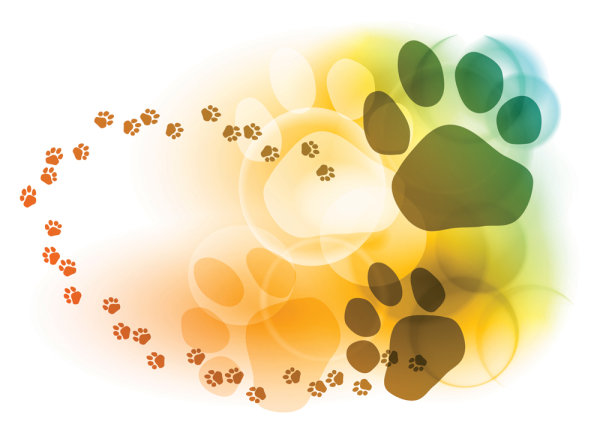 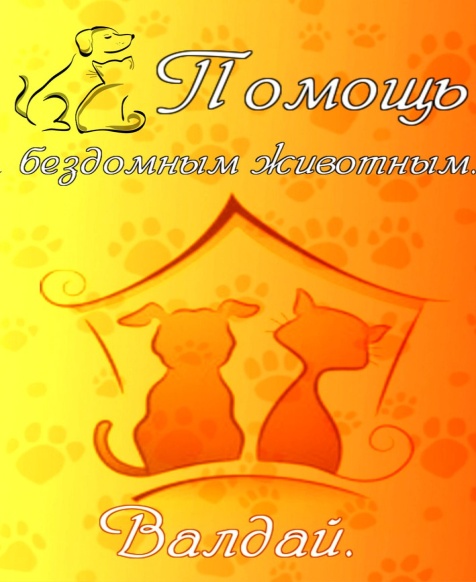 Наши питомцы
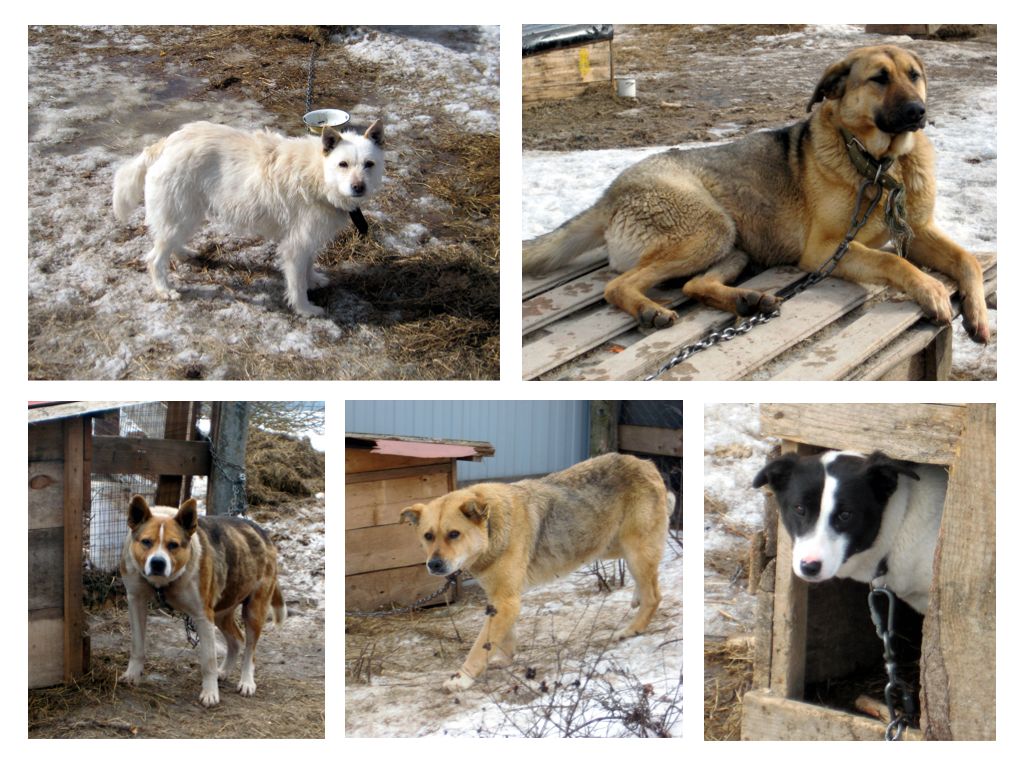 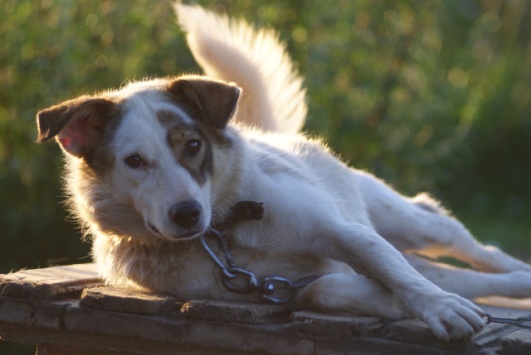 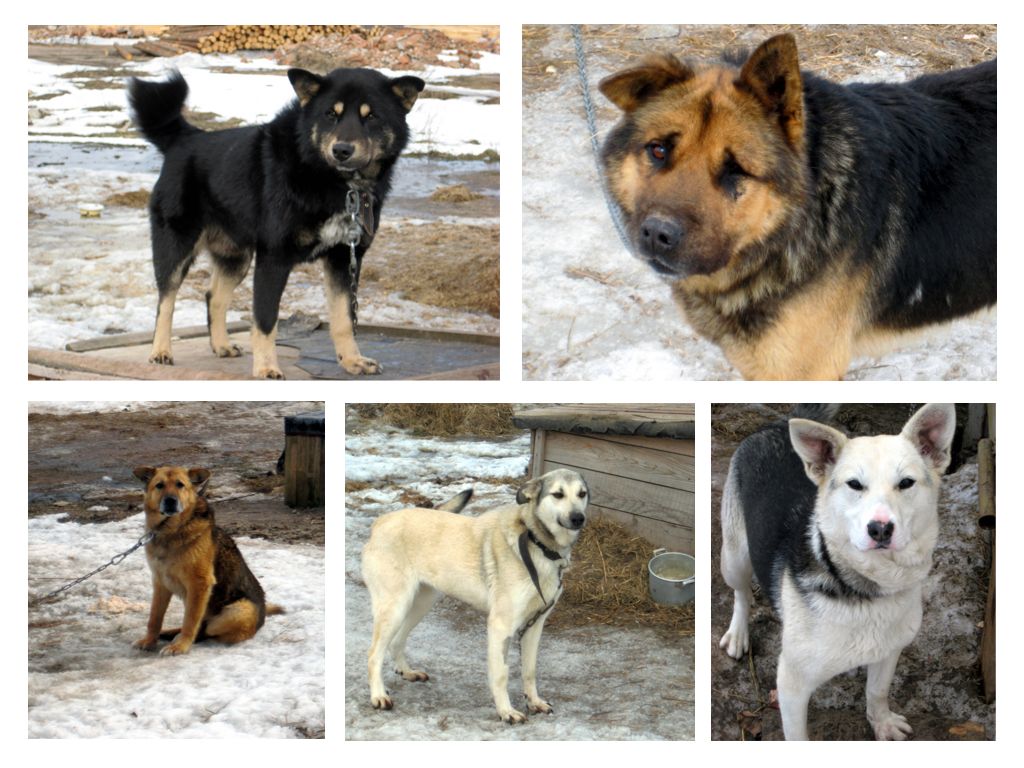 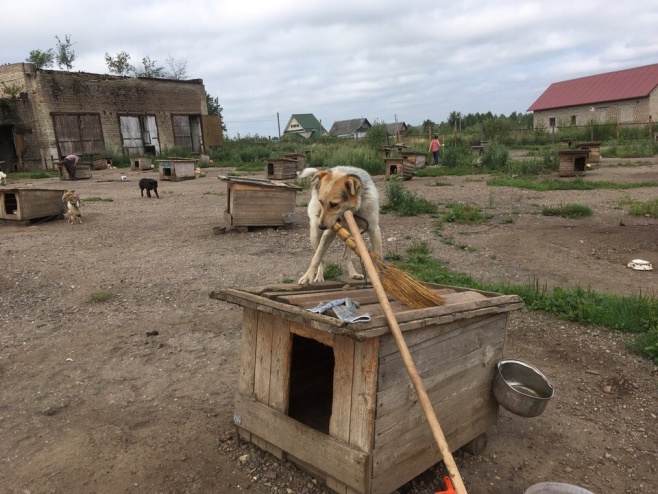 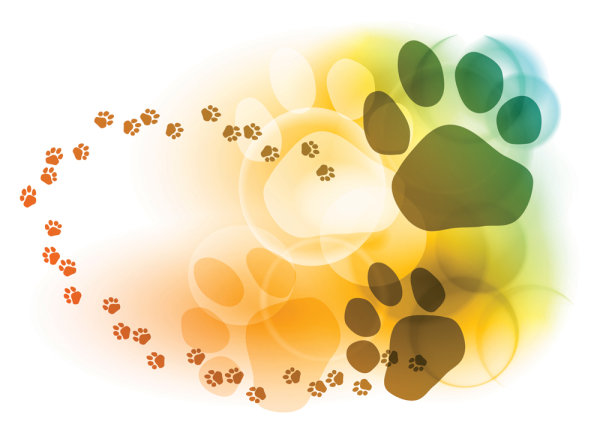 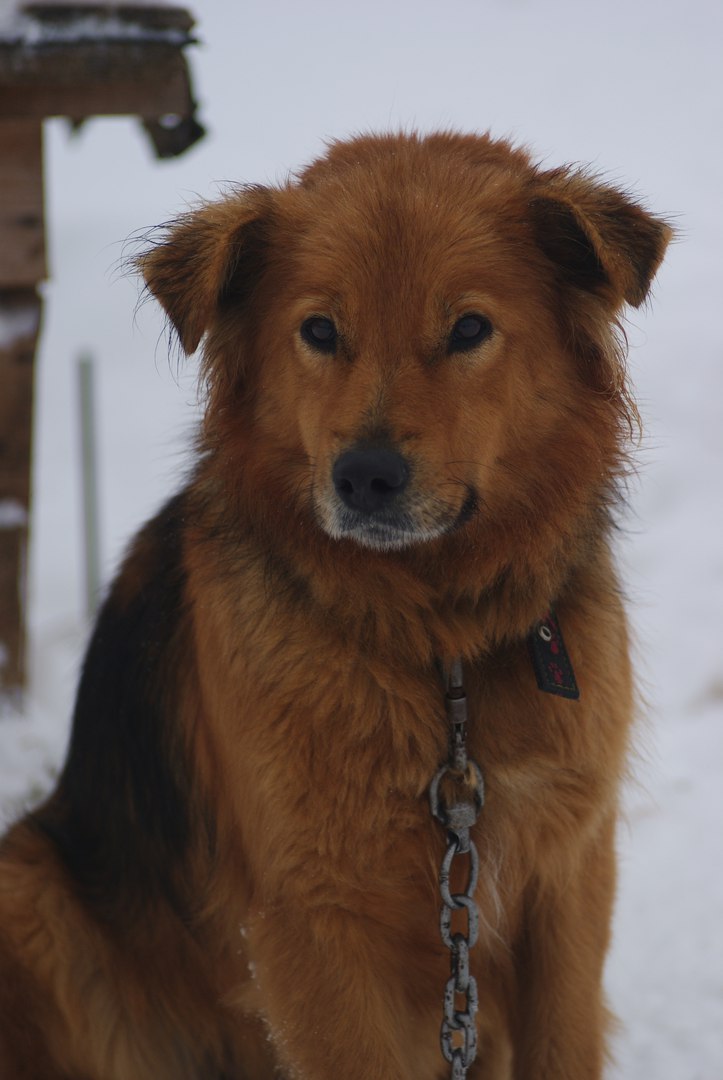 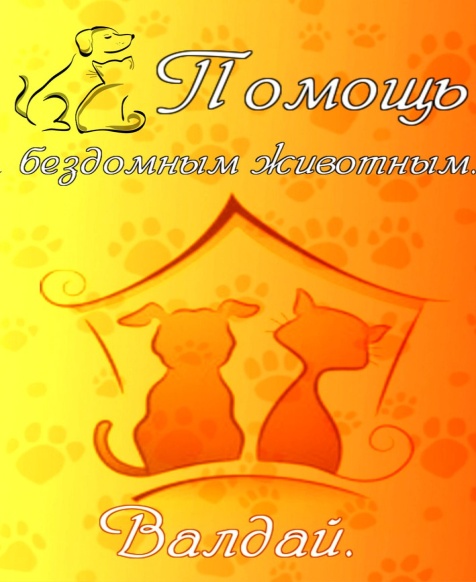 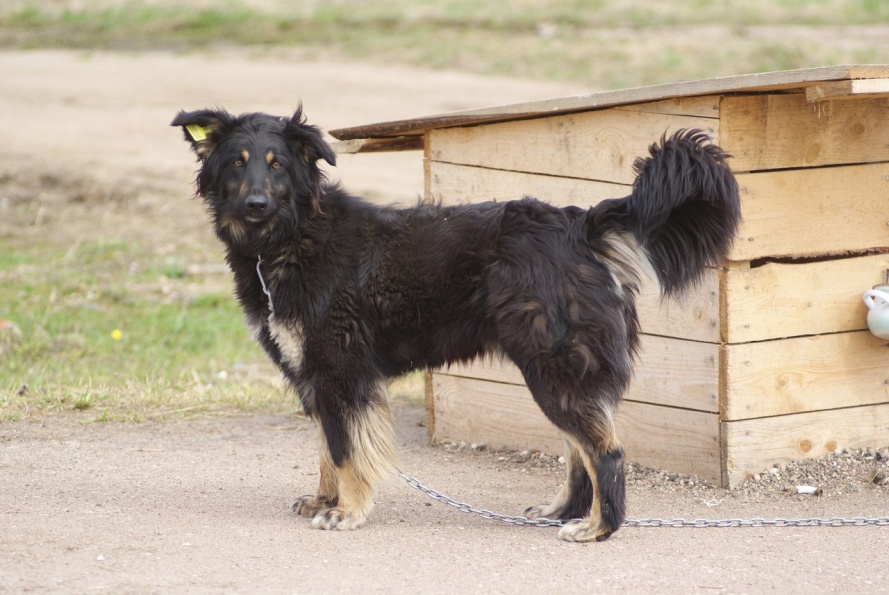 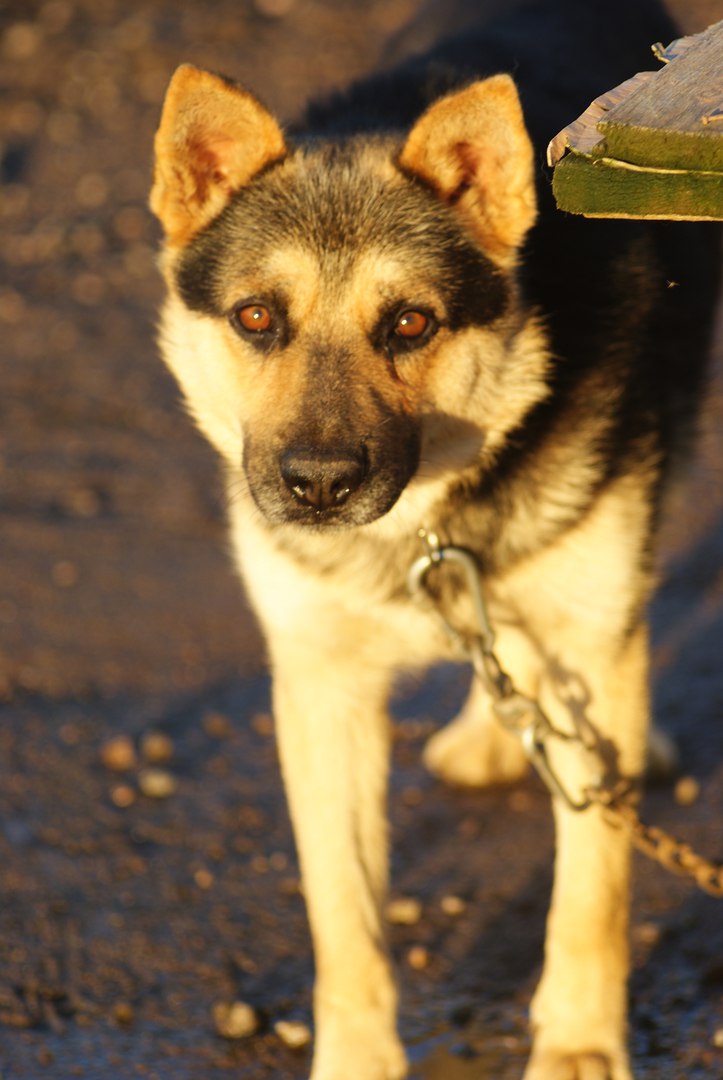 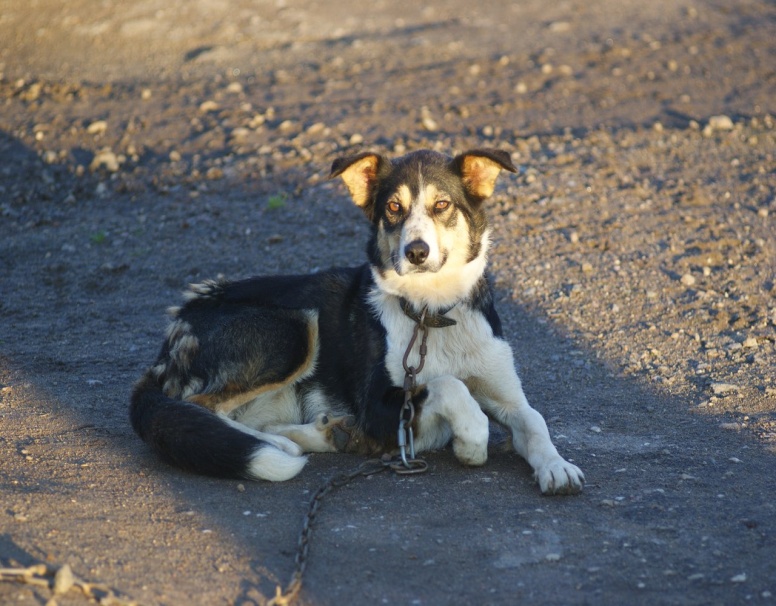 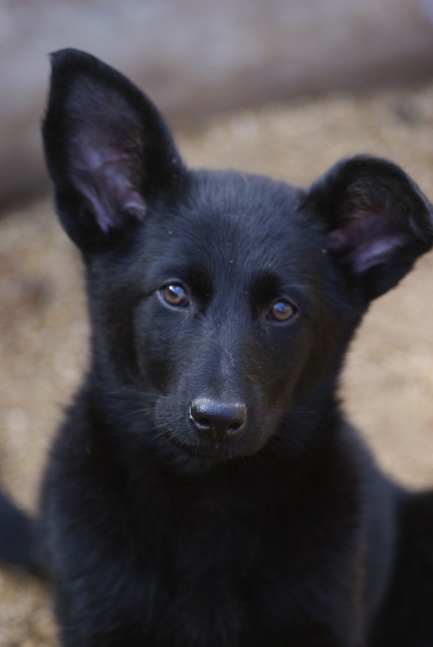 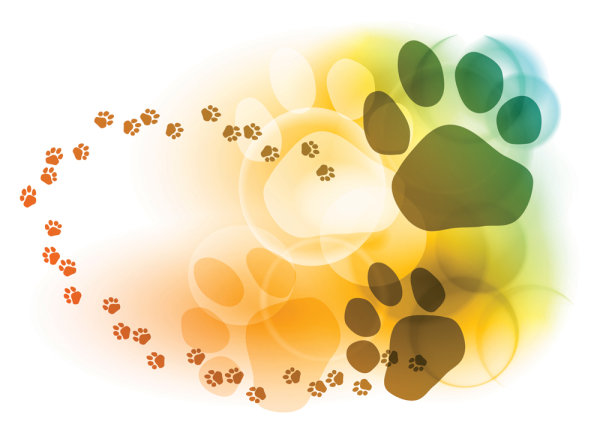 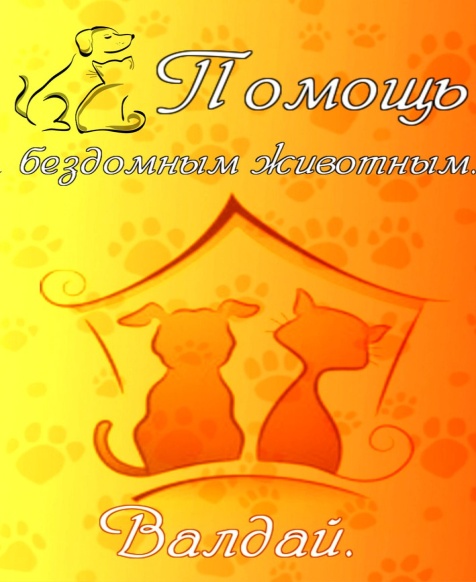 Стерилизация собак:

2017 год: 54 собаки
2018 год: 21 собака
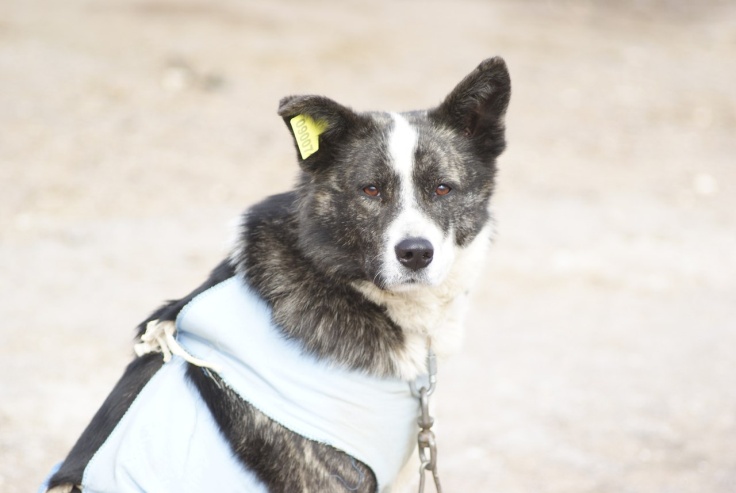 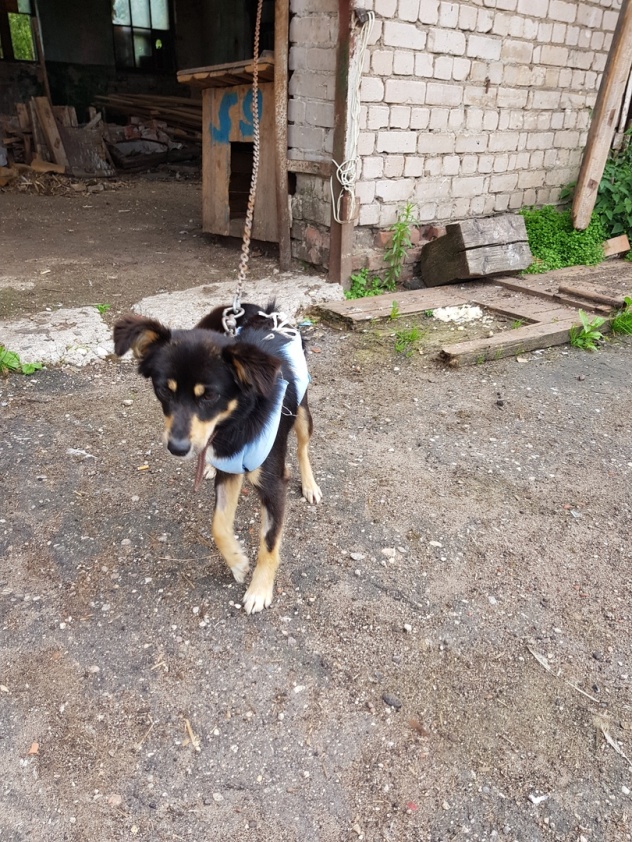 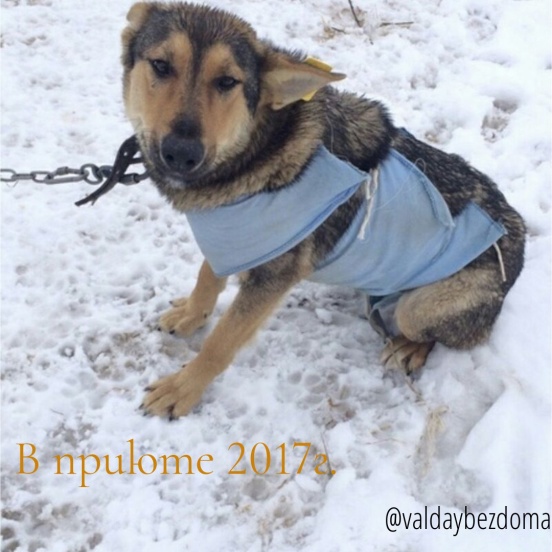 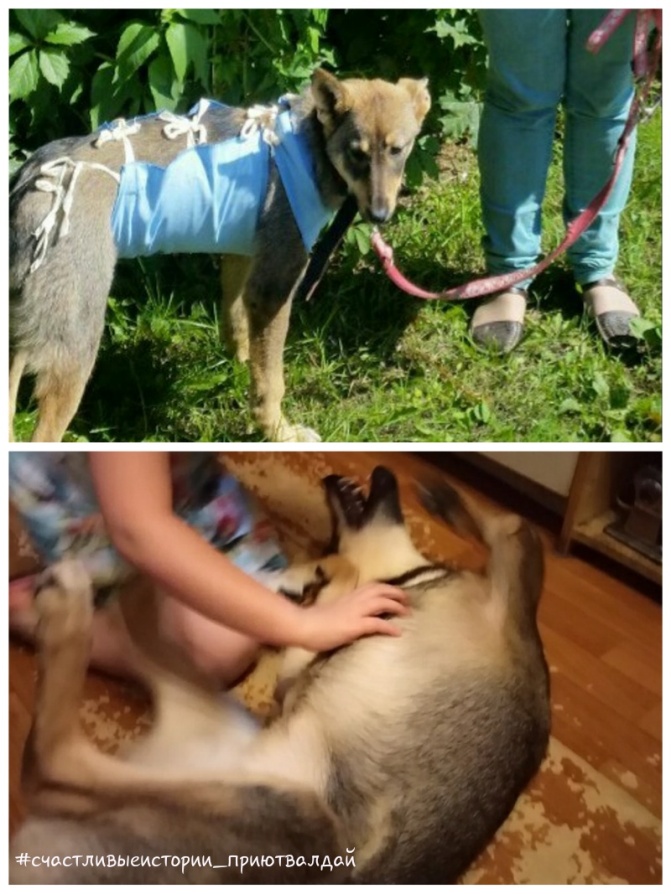 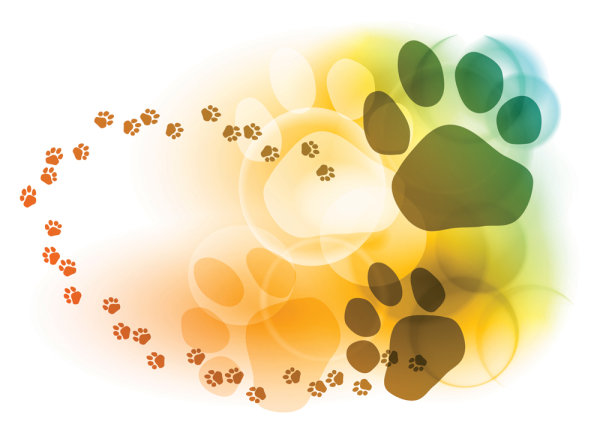 «Мы дома!»
2017 – 67 собак
2018 -  22 собаки
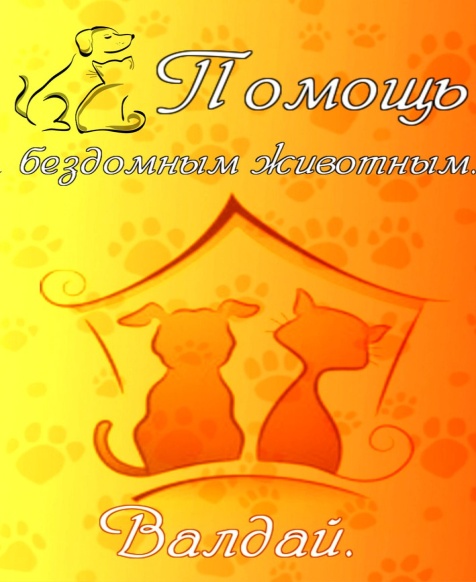 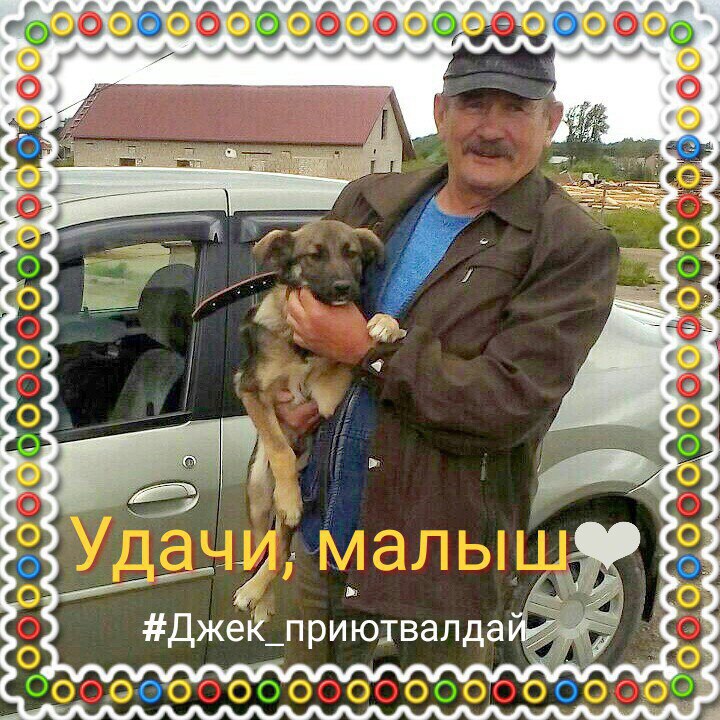 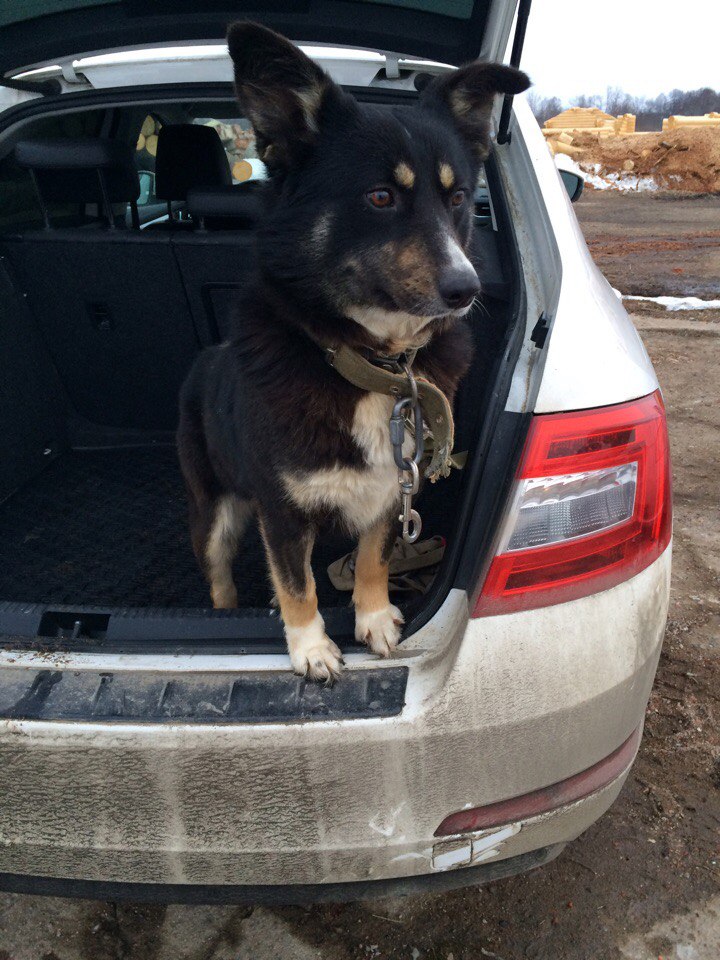 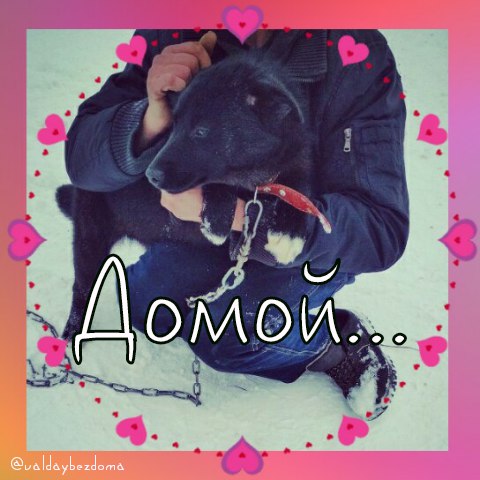 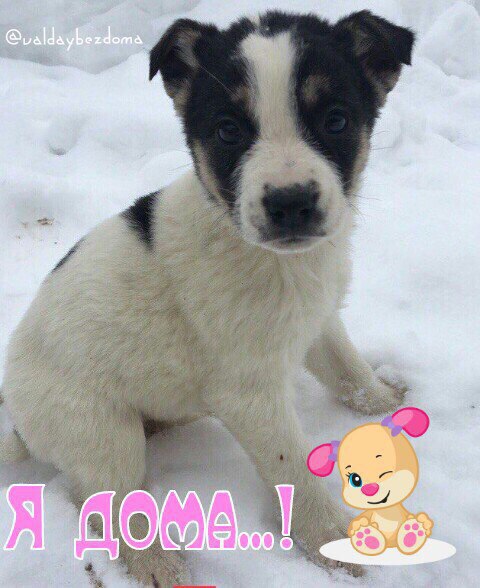 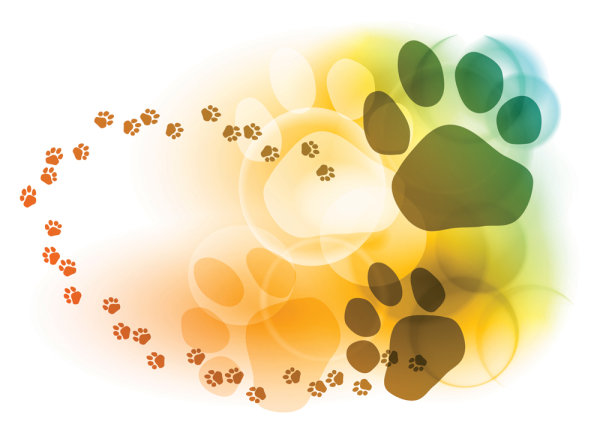 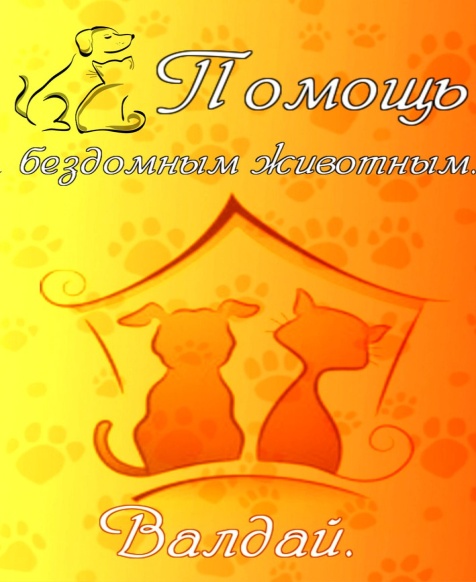 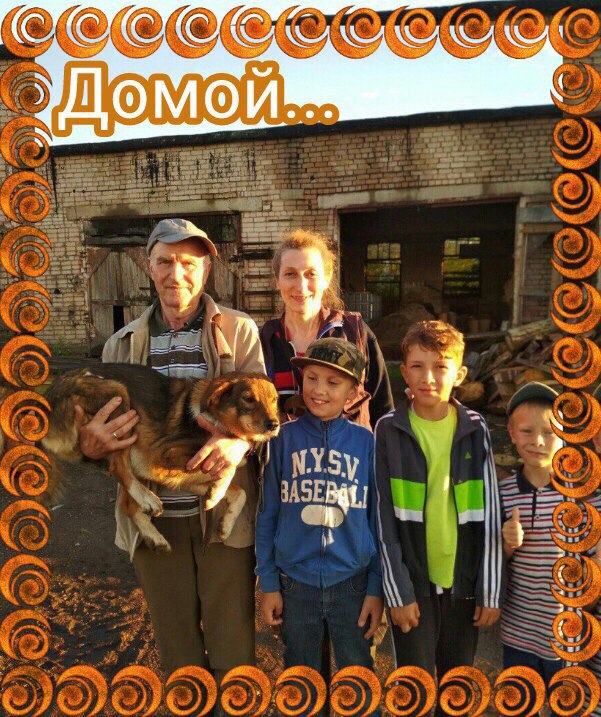 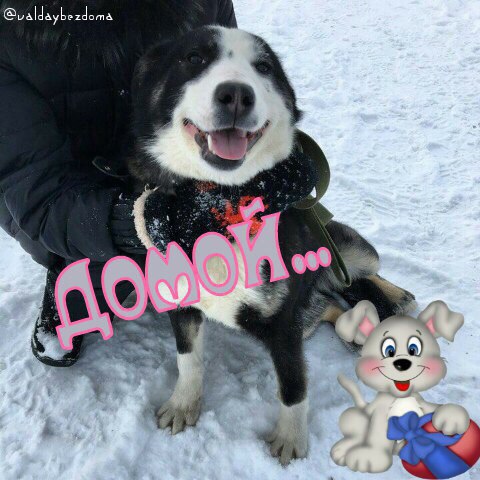 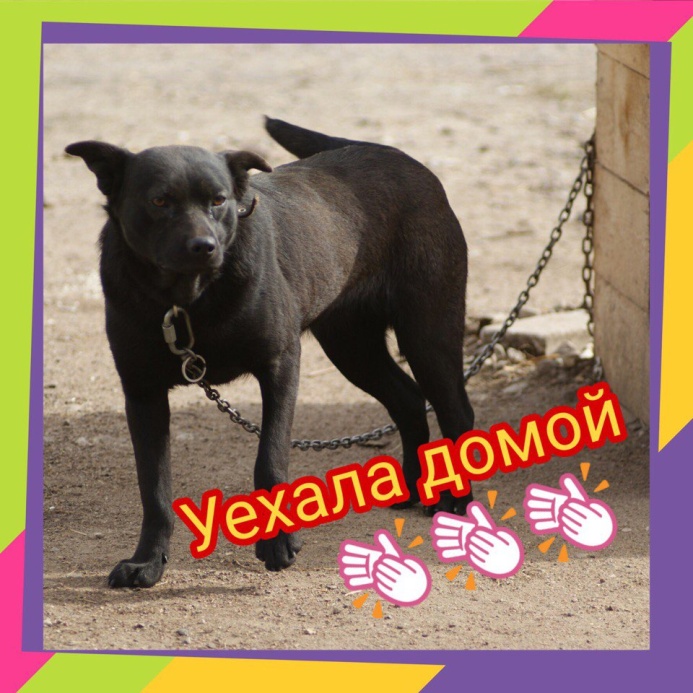 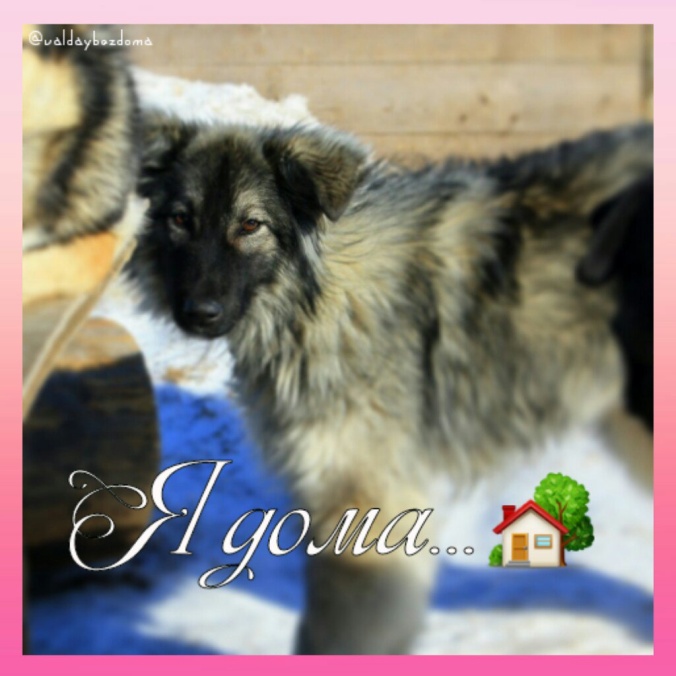 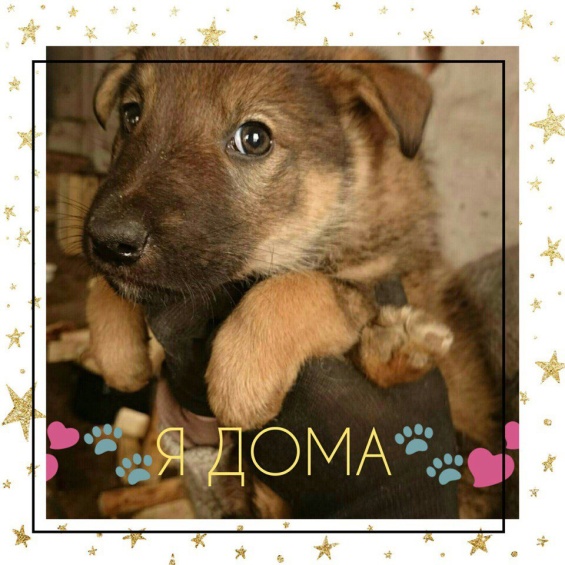 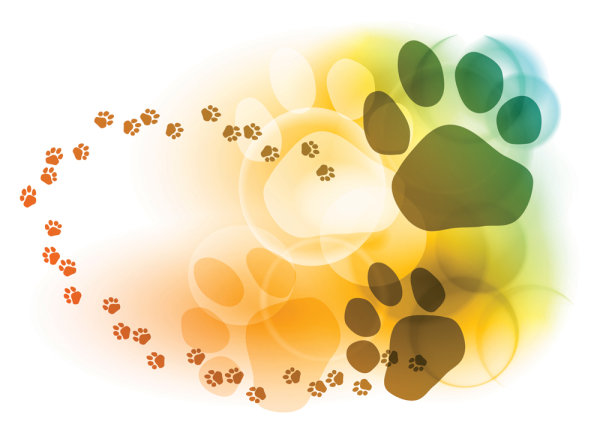 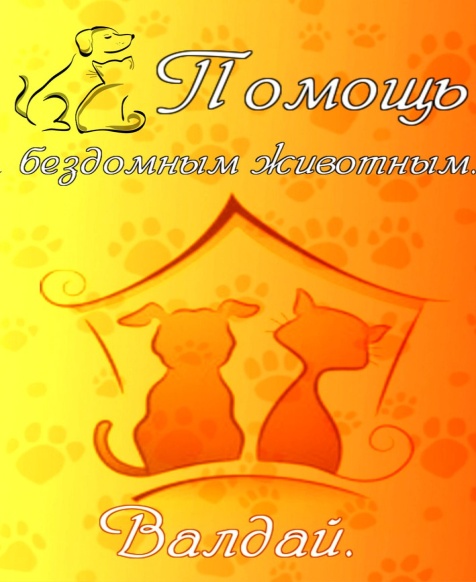 Информационно - просветительная работа с детьми и подростками с целью формирование у них гуманного отношения  к животным с ранних лет.
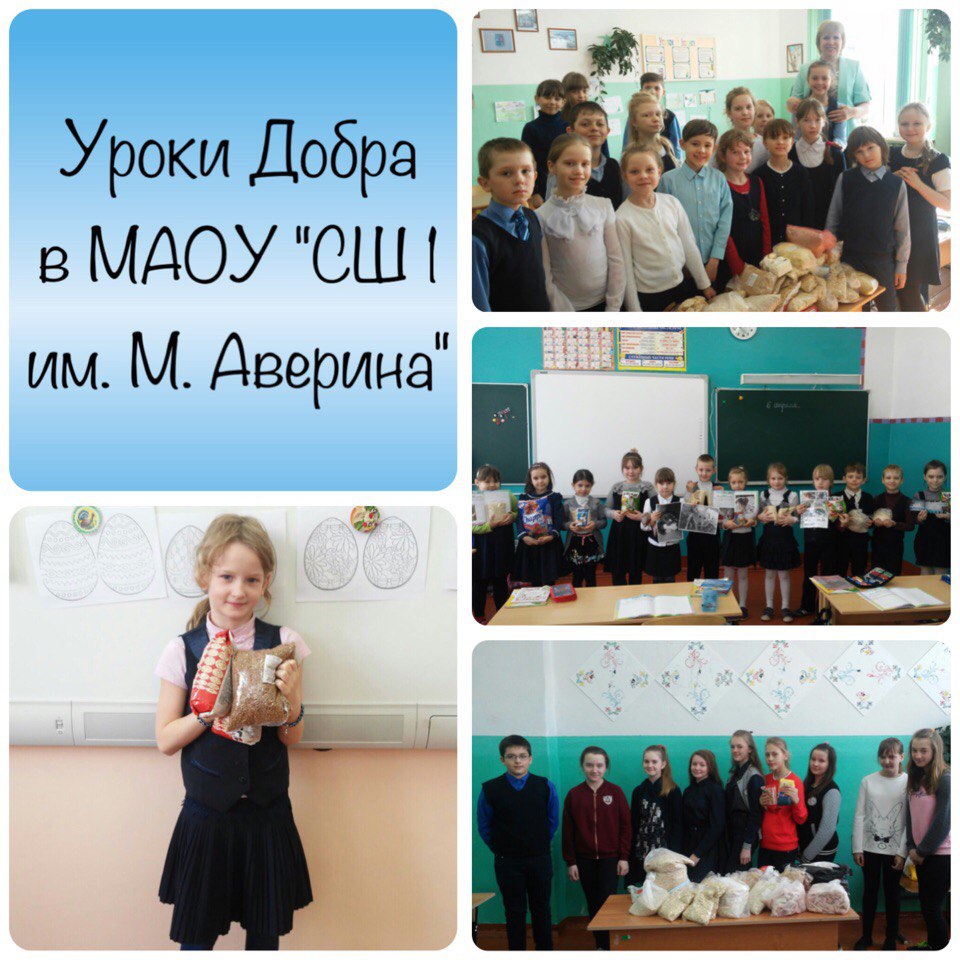 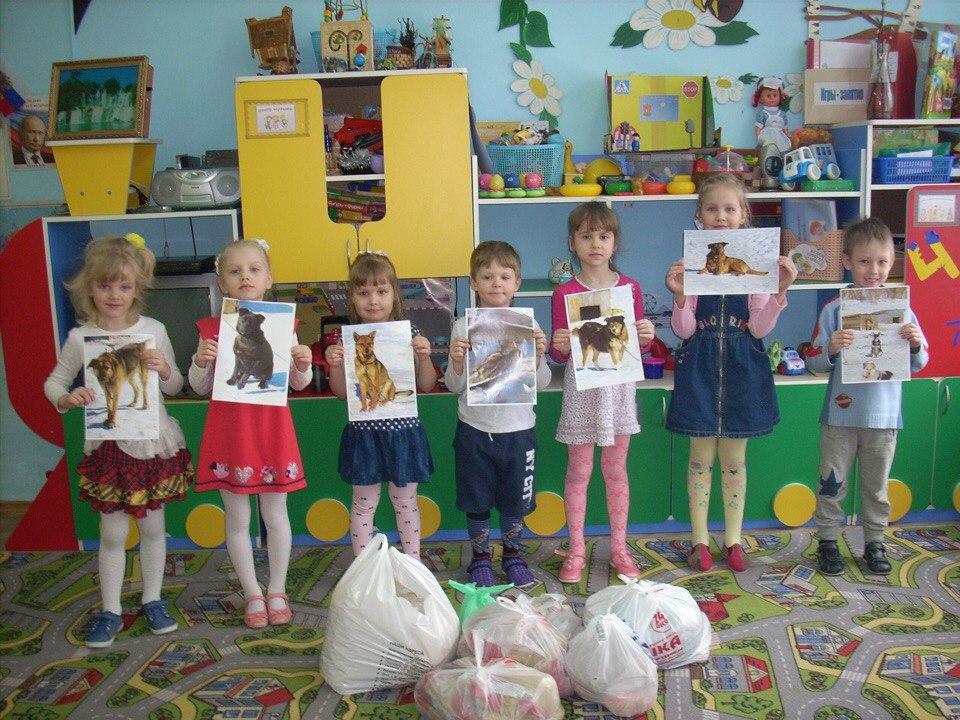 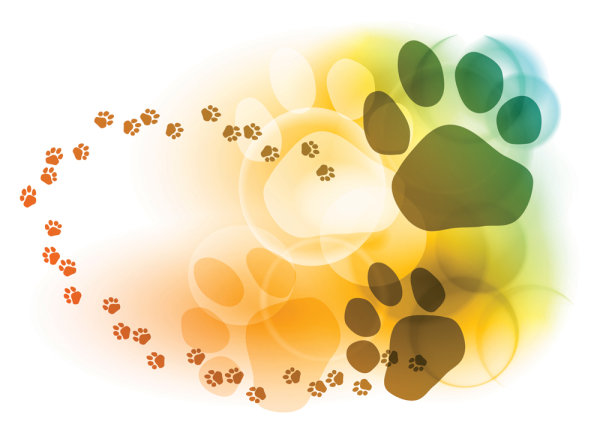 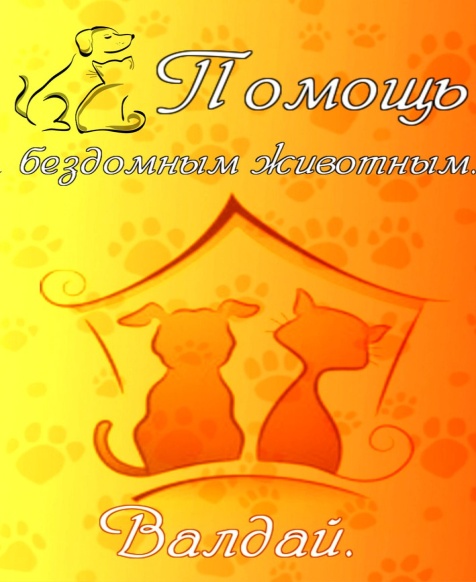 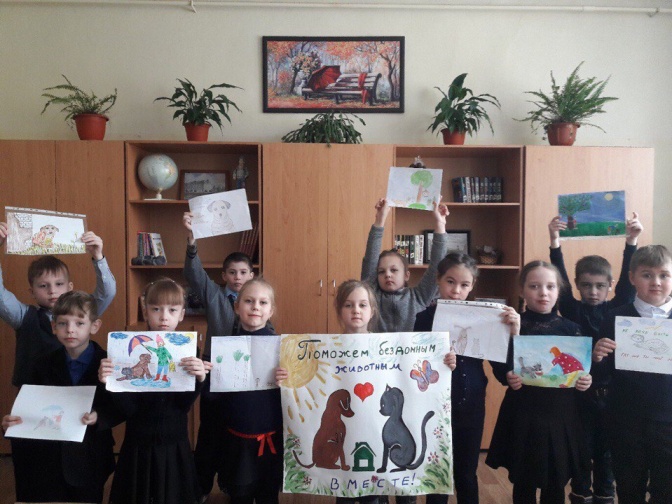 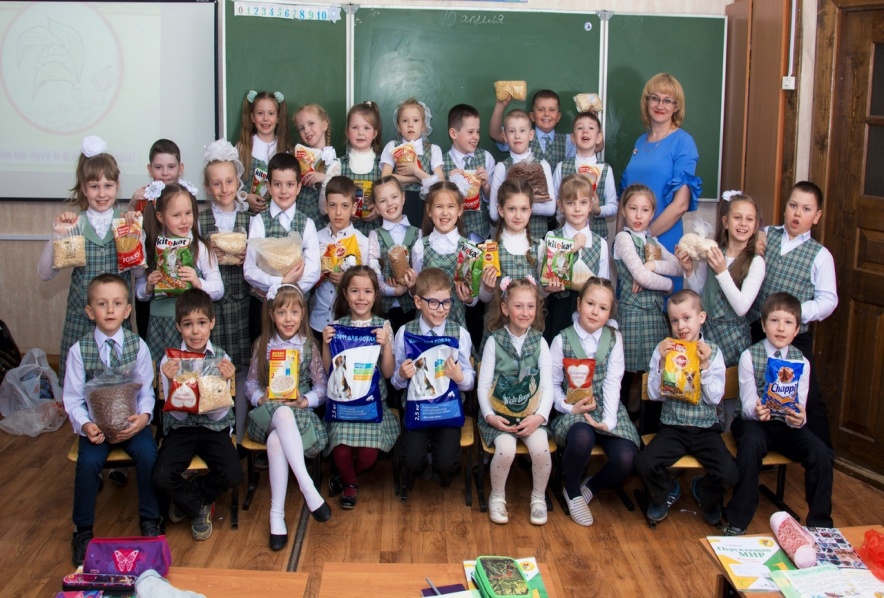 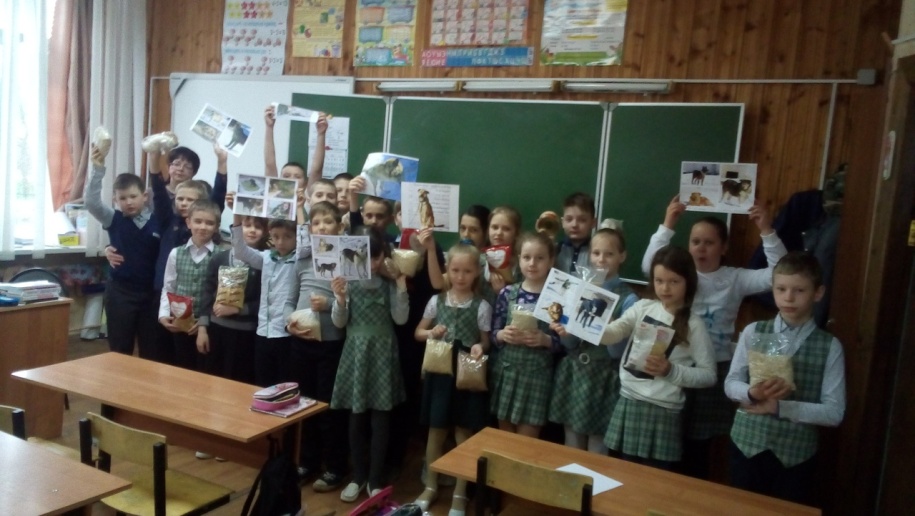 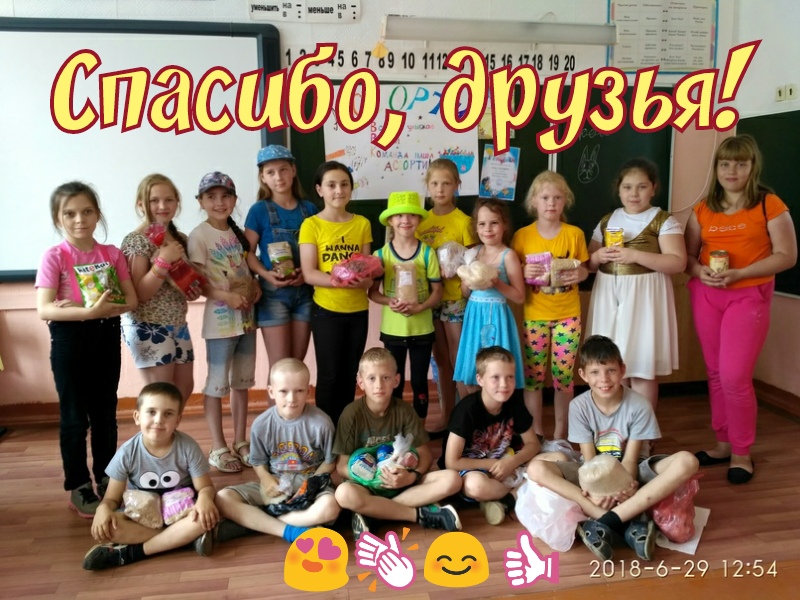 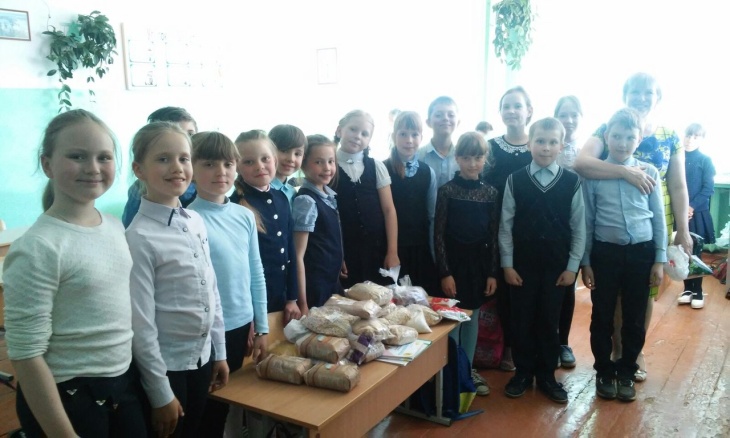 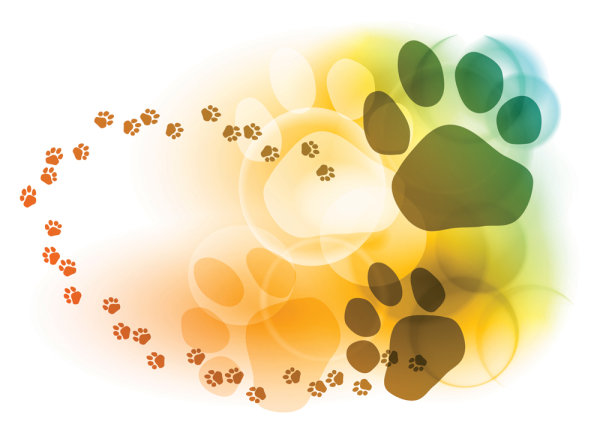 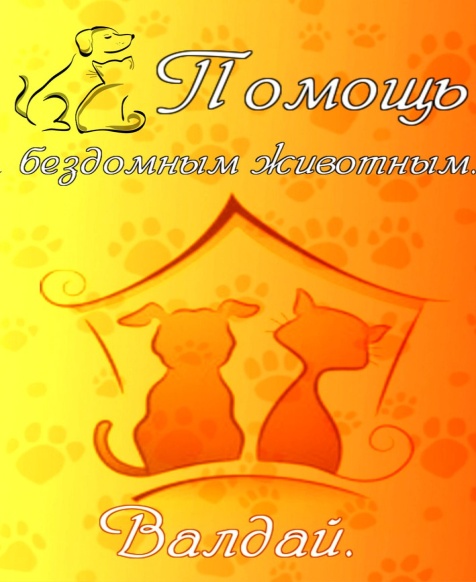 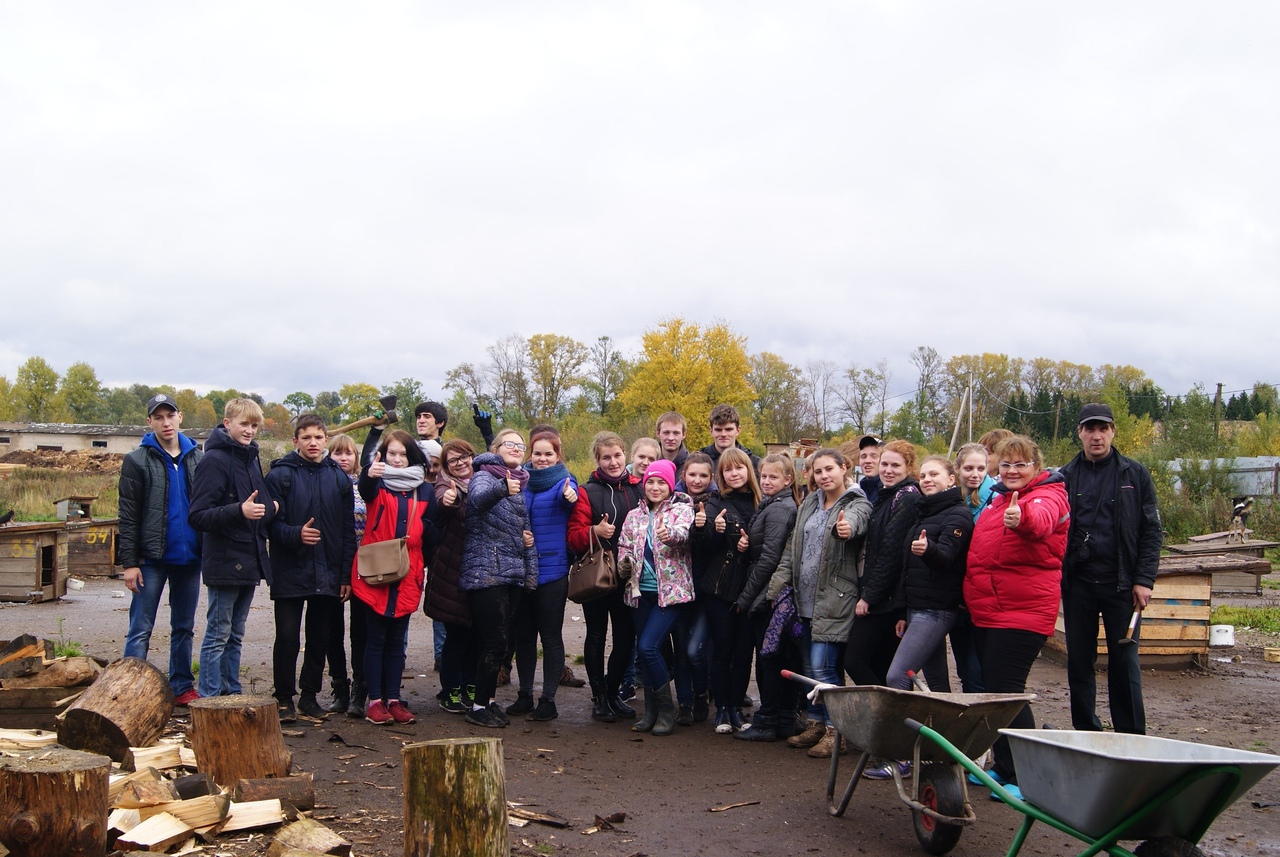 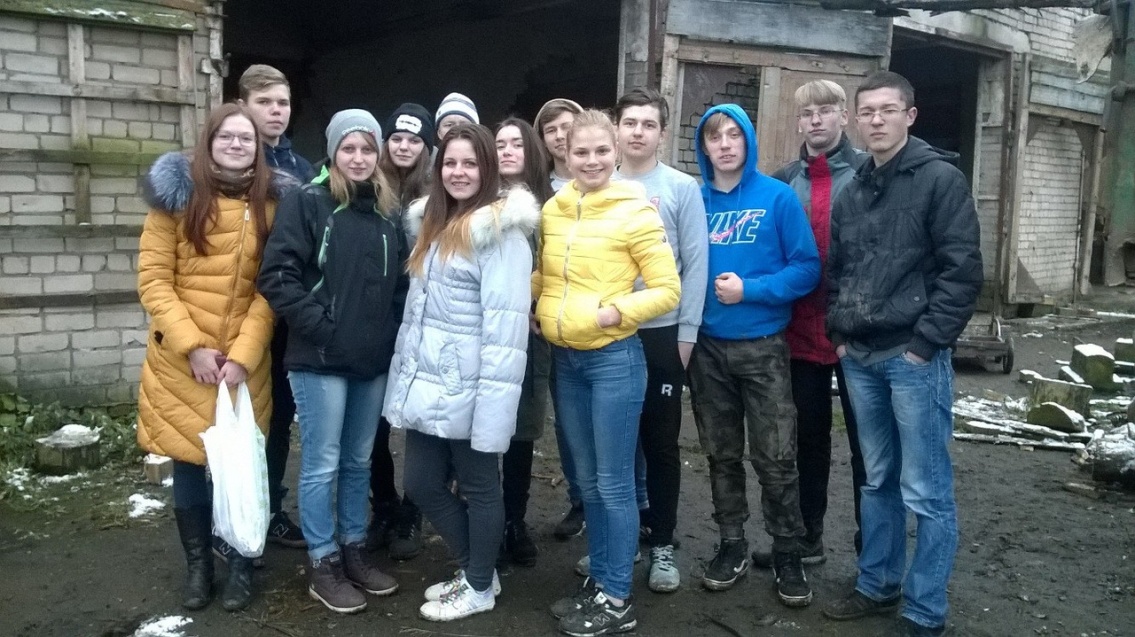 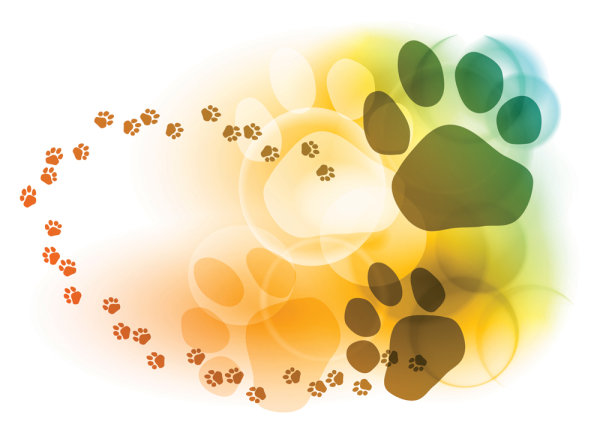 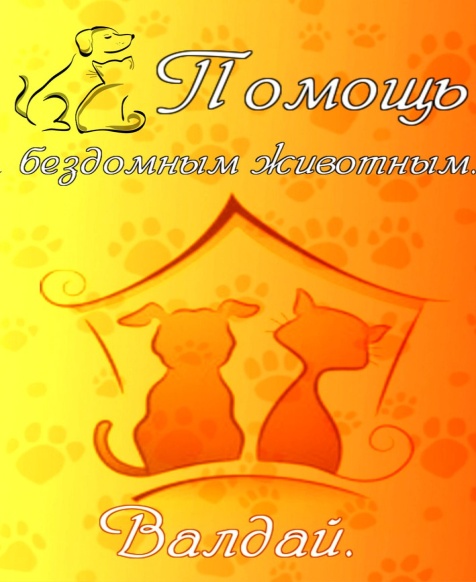 Социальное партнёрство с районной газетой «Валдай»
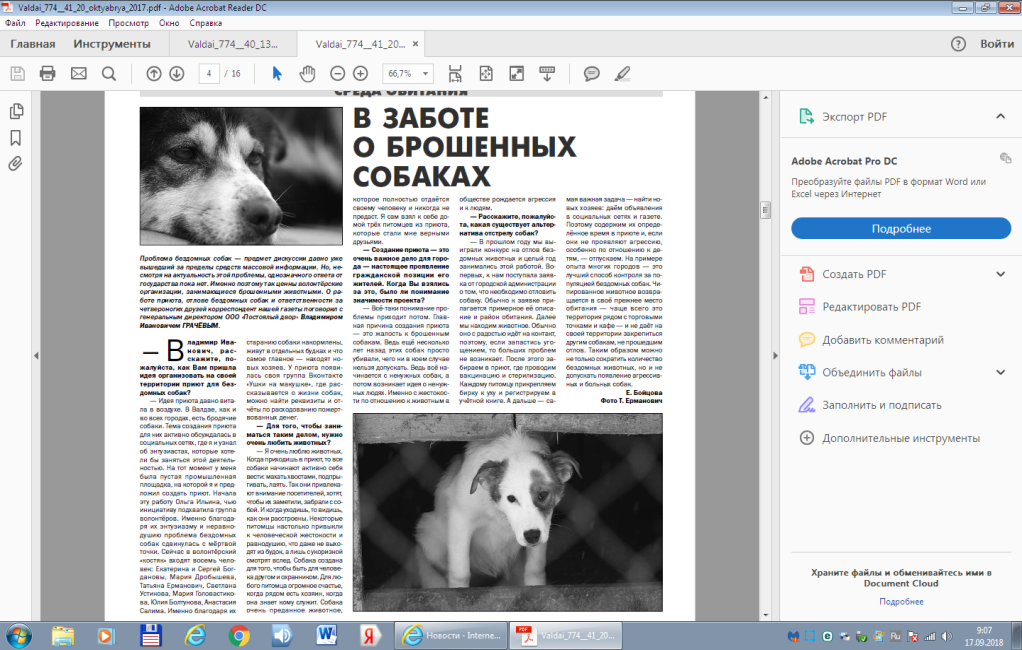 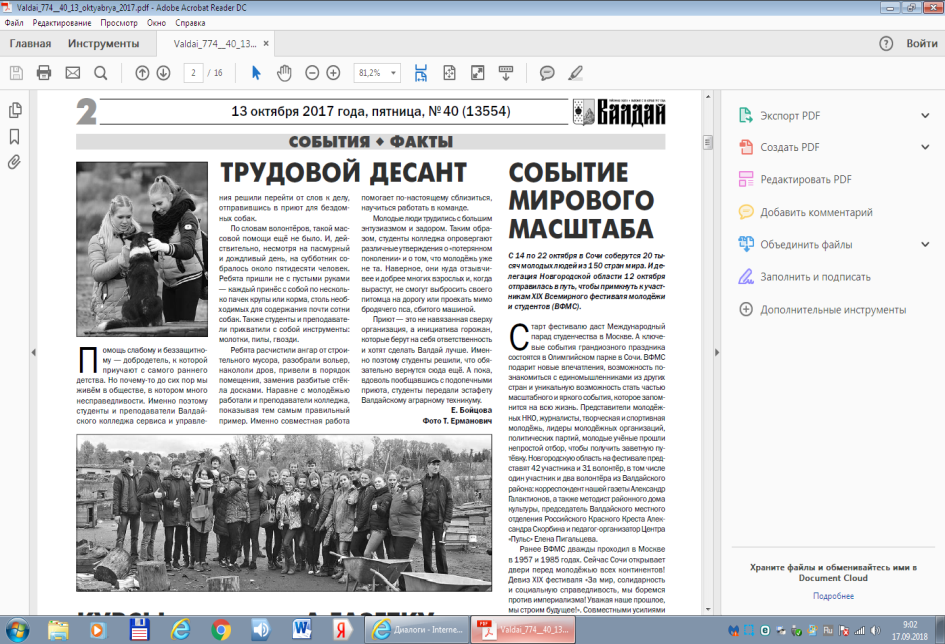 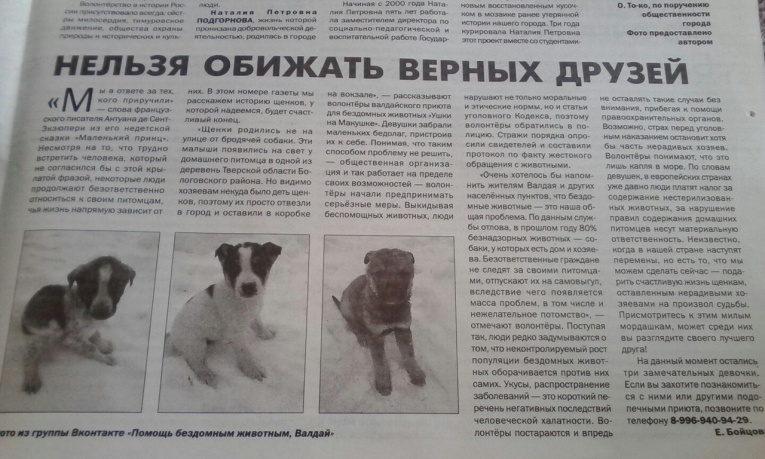 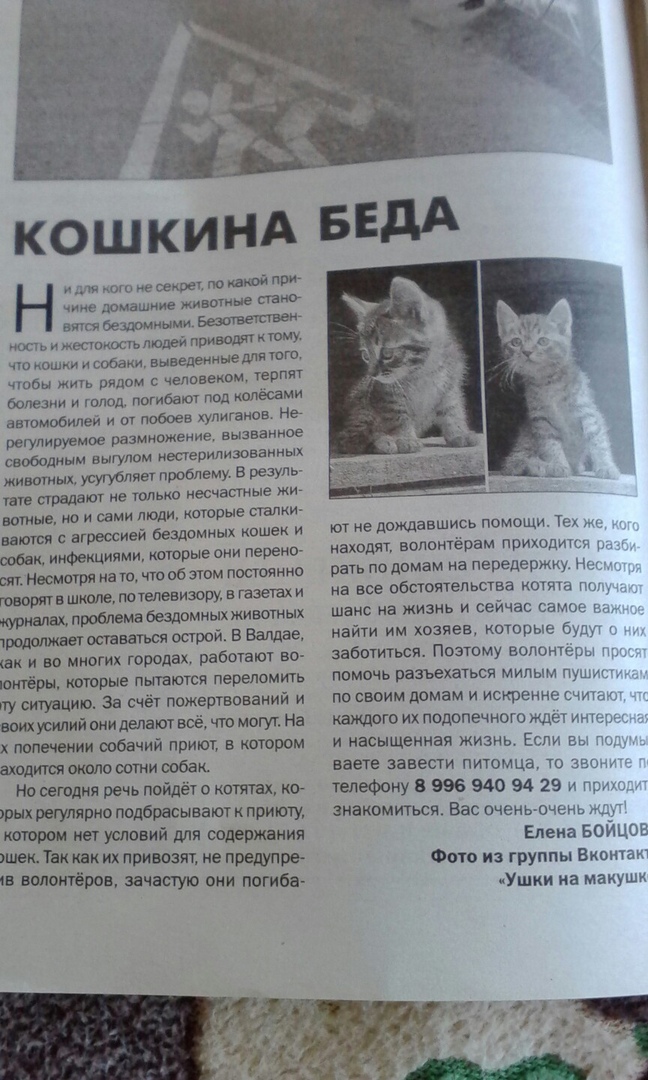 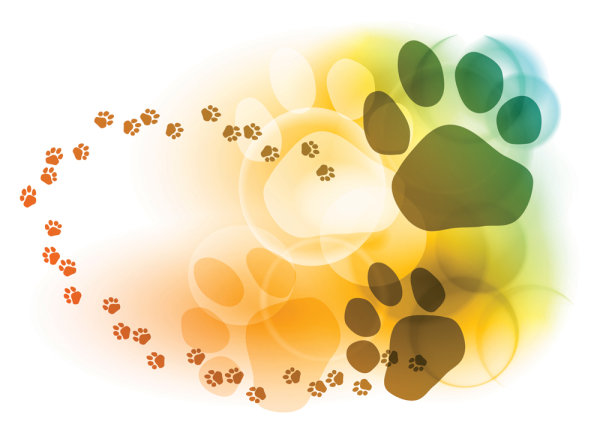 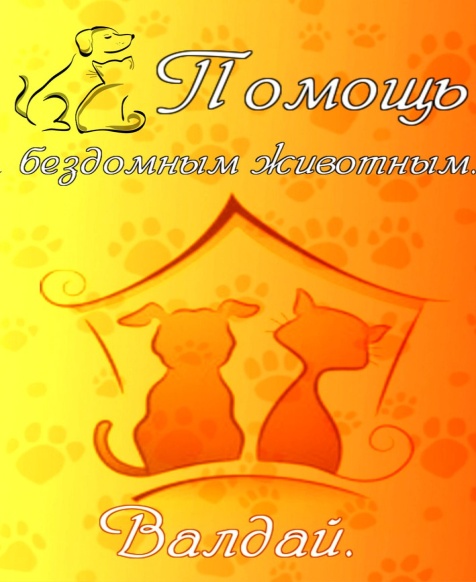 Перспективы на будущее

 Проект опекунства 
«Стань другом собаке»             

Проект   «Кошкин дом»
Мы в социальных сетях

https://vk.com/pomosh_valday

https://www.instagram.com/valdaybezdoma
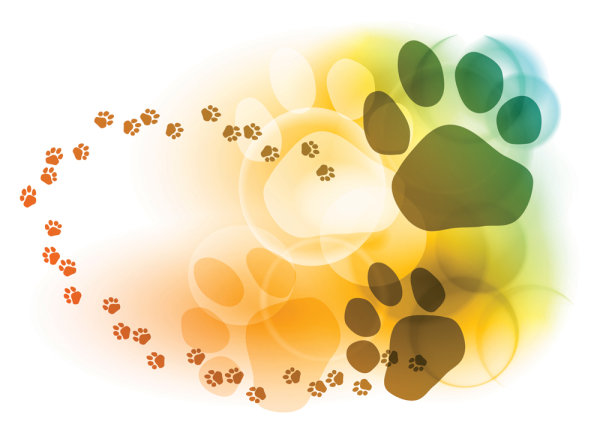 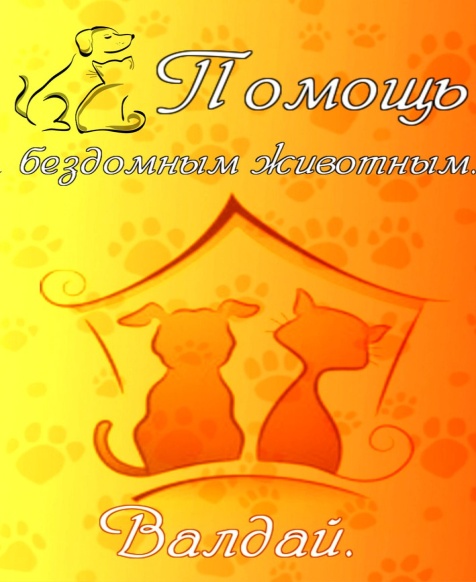 Мы встанем на защиту "братьев меньших"!В обиду ни за что их не дадим!И численность бездомных мы уменьшим,Характер дикий мягко укротим!Любовь подарим кошке и собаке,Друзей ведь наших нужно не забыть.Любой пусть счастлив будет зверь лохматый!Запал наш никому не погасить!
Спасибо за внимание!
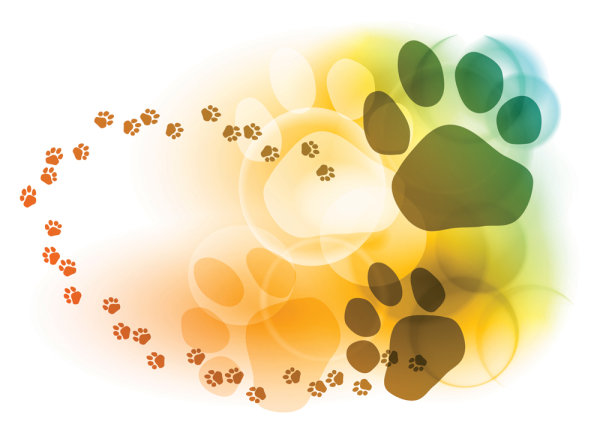 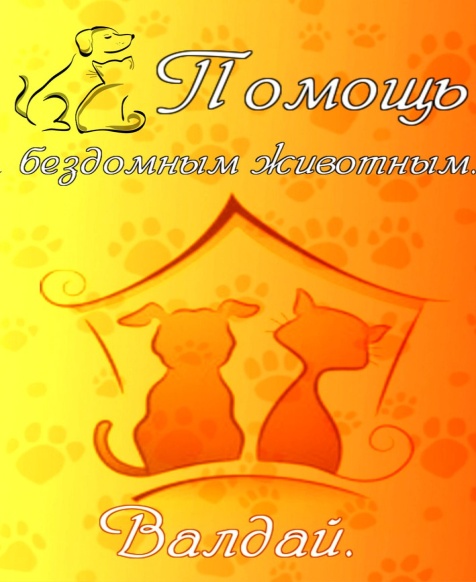 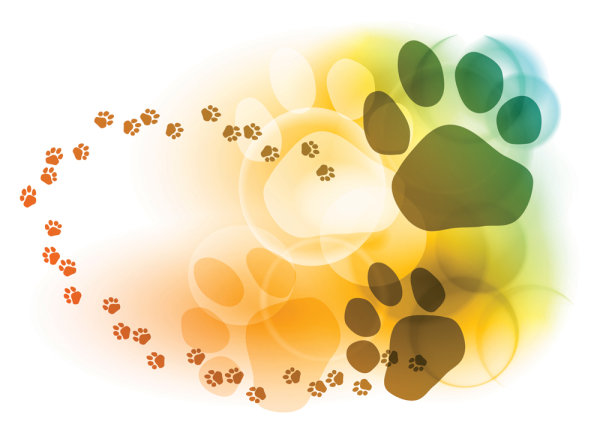 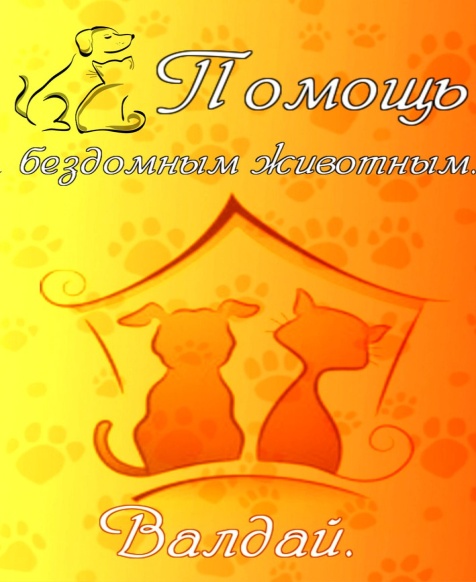